Firewalls
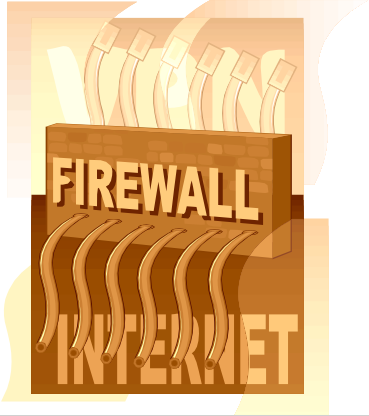 1
The Need for firewalls
Internet connectivity is no longer optional for organizations
Individual users within the organization want and need Internet access
While Internet access provides benefits to the organization, it enables the outside world to reach and interact with local network assets
This creates a threat to the organization
While it is possible to equip each workstation and server on the premises network with strong security features, this may not be sufficient and in some cases is not cost-effective
Firewall
An alternative, or at least complement, to host-based security services
Is inserted between the premises network and the Internet to establish a controlled link and to erect an outer security wall or perimeter
The aim of this perimeter is to protect the premises network from Internet-based attacks and to provide a single choke point where security and auditing can be imposed
May be a single computer system or a set of two or more systems that cooperate to perform the firewall function
[Speaker Notes: Information systems in corporations, government agencies, and other organizations
have undergone a steady evolution. The following are notable developments:

•  Centralized data processing system, with a central mainframe supporting a
number of directly connected terminals

•  Local area networks (LANs) interconnecting PCs and terminals to each other
and the mainframe

•  Premises network, consisting of a number of LANs, interconnecting PCs,
servers, and perhaps a mainframe or two

•  Enterprise-wide network, consisting of multiple, geographically distributed
premises networks interconnected by a private wide area network (WAN)

•  Internet connectivity, in which the various premises networks all hook into the
Internet and may or may not also be connected by a private WAN
Internet connectivity is no longer optional for organizations. The information
and services available are essential to the organization. Moreover, individual users
 within the organization want and need Internet access, and if this is not provided via
their LAN, they will use dial-up capability from their PC to an Internet service provider
(ISP). However, while Internet access provides benefits to the organization, it
enables the outside world to reach and interact with local network assets. This creates
a threat to the organization. While it is possible to equip each workstation and
server on the premises network with strong security features, such as intrusion protection,
this may not be sufficient and in some cases is not cost-effective. Consider
a network with hundreds or even thousands of systems, running various operating
systems, such as different versions of UNIX and Windows. When a security flaw
is discovered, each potentially affected system must be upgraded to fix that flaw.
This requires scaleable configuration management and aggressive patching to function
effectively. While difficult, this is possible and is necessary if only host-based
security is used. A widely accepted alternative or at least complement to host-based
security services is the firewall. The firewall is inserted between the premises network
and the Internet to establish a controlled link and to erect an outer security
wall or perimeter. The aim of this perimeter is to protect the premises network from
Internet-based attacks and to provide a single choke point where security and auditing
can be imposed. The firewall may be a single computer system or a set of two or
more systems that cooperate to perform the firewall function.

The firewall, then, provides an additional layer of defense, insulating the
internal systems from external networks. This follows the classic military doctrine of
“defense in depth,” which is just as applicable to IT security.]
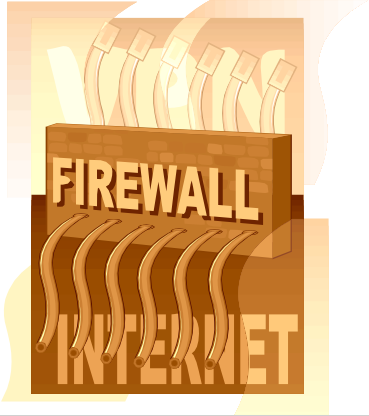 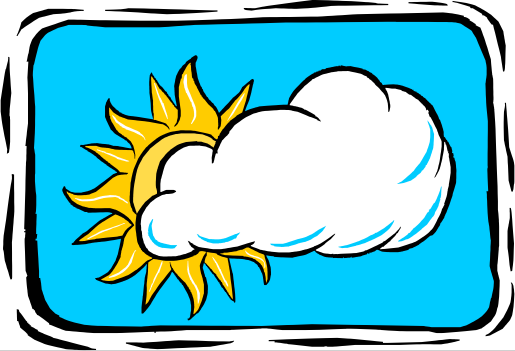 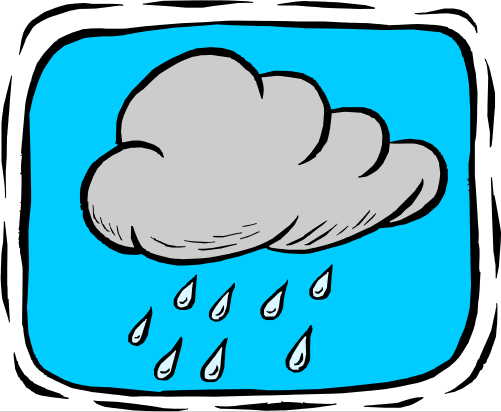 Internal
network
Internet
Firewall
Firewalls
Firewall decides what to let in to internal network and/or what to let out
Access control for the network
3
Firewall characteristics
Design goals for a firewall:
All traffic from inside to outside, and vice versa, must pass through the firewall
Only authorized traffic, as defined by the local security policy, will be allowed to pass
The firewall itself is immune to penetration
Techniques that firewalls use to control access and enforce the site’s security policy:
[Speaker Notes: [BELL94] lists the following design goals for a firewall:

1. All traffic from inside to outside, and vice versa, must pass through the firewall.
This is achieved by physically blocking all access to the local network
except via the firewall. Various configurations are possible, as explained later
in this chapter.

2. Only authorized traffic, as defined by the local security policy, will be allowed
to pass. Various types of firewalls are used, which implement various types of
security policies, as explained later in this chapter.

3. The firewall itself is immune to penetration. This implies the use of a hardened
system with a secured operating system. Trusted computer systems are
suitable for hosting a firewall and often required in government applications.

[SMIT97] lists four general techniques that firewalls use to control access and
enforce the site’s security policy. Originally, firewalls focused primarily on service
control, but they have since evolved to provide all four:

• Service control: Determines the types of Internet services that can be accessed,
inbound or outbound. The firewall may filter traffic on the basis of IP
address, protocol, or port number; may provide proxy software that receives
and interprets each service request before passing it on; or may host the server
software itself, such as a Web or mail service.

• Direction control: Determines the direction in which particular service
requests may be initiated and allowed to flow through the firewall.

• User control: Controls access to a service according to which user is attempting
to access it. This feature is typically applied to users inside the firewall
perimeter (local users). It may also be applied to incoming traffic from external
users; the latter requires some form of secure authentication technology,
such as is provided in IPsec (Chapter 9).

• Behavior control: Controls how particular services are used. For example, the
firewall may filter e-mail to eliminate spam, or it may enable external access to
only a portion of the information on a local Web server.]
Firewall Terminology
No standard firewall terminology 
Types of firewalls
Packet filter  works at network layer
Stateful packet filter  transport layer
Application proxy  application layer
Other terms often used
e.g., “deep packet inspection”
5
application

transport

network

link

physical
1. Packet Filter
Operates at network layer
Can filter based on…
Source IP address
Destination IP address
Source Port
Destination Port
Flag bits (SYN, ACK, etc.)
Egress or ingress
6
application

transport

network

link

physical
1. Packet Filter
Advantages?
Speed
Disadvantages?
No concept of state
Cannot see TCP connections
Blind to application data
7
1. Packet Filter
Configured via Access Control Lists (ACLs)
Flag
Bits
Source 
IP
Dest 
IP
Source 
Port
Dest 
Port
Action
Q: Intention?
A: Restrict traffic to only Web browsing
8
TCP ACK Scan
Attacker scans for open ports thru firewall
Port scanning is first step in many attacks
Attacker sends packet with ACK bit set, without prior 3-way handshake
Violates TCP/IP protocol
ACK packet pass thru packet filter firewall
Appears to be part of an ongoing connection
RST sent by recipient of such packet
9
ACK dest port 1207
ACK dest port 1208
ACK dest port 1209
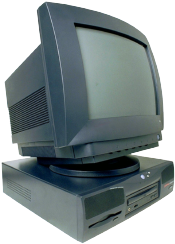 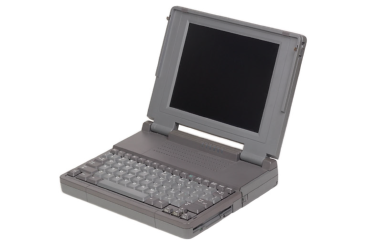 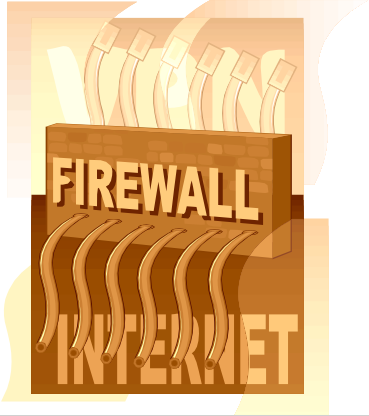 RST
Trudy
Internal
Network
Packet
Filter
TCP ACK Scan
Attacker knows port 1209 open thru firewall
A stateful packet filter can prevent this
Since scans not part of established connections
10
application

transport

network

link

physical
2. Stateful Packet Filter
Adds state to packet filter
Operates at transport layer
Remembers TCP connections, flag bits, etc.
Can even remember UDP packets (e.g., DNS requests)
11
2. Stateful Packet Filter
application

transport

network

link

physical
Advantages?
Can do everything a packet filter can do plus...
Keep track of ongoing connections
prevents TCP ACK scan
Some stateful firewalls keep track of TCP sequence numbers
prevents session hijacking (see next slides)
Disadvantages?
Cannot see application data
Slower than packet filtering
12
Session Hijacking (Example)
TCP is not intended for use as an authentication protocol
But IP address in TCP connection often used for authentication
Recall: One mode of IPSec relies on IP address for authentication
13
Session Hijacking (Contd)
SYN, SEQ a
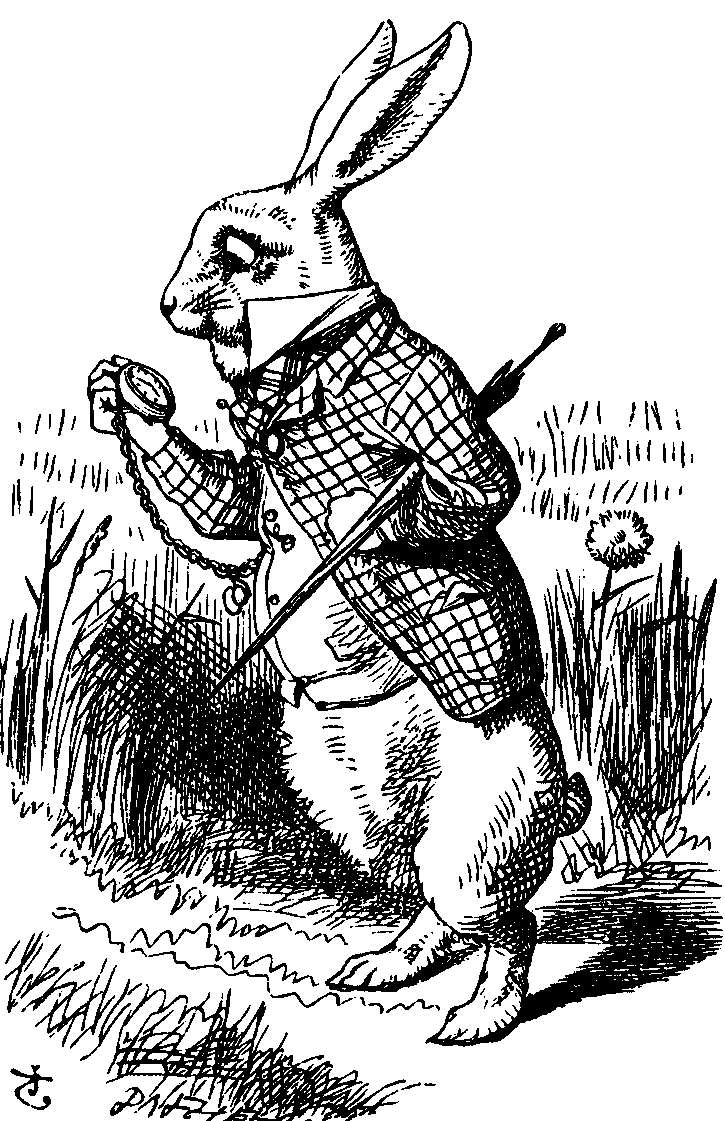 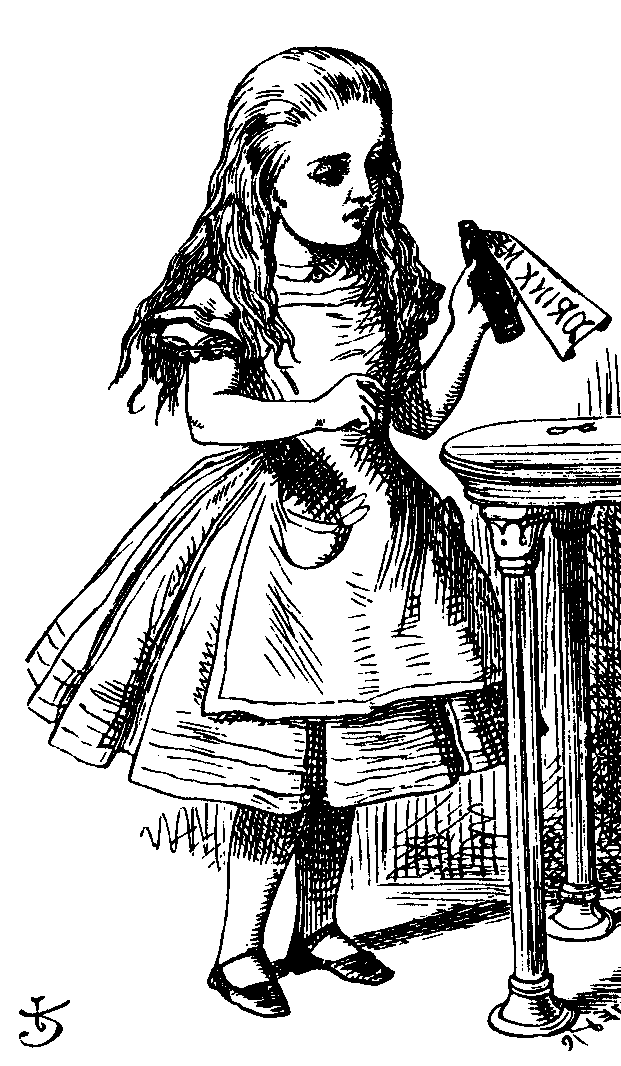 SYN, ACK a+1, SEQ b
ACK b+1, data
Bob
Alice
Recall the TCP three way handshake 
 Initial sequence numbers: SEQ a and SEQ b  
 Supposed to be selected at random
 If not…
14
Session Hijacking (Contd)
1. SYN, SEQ = t (as Trudy)
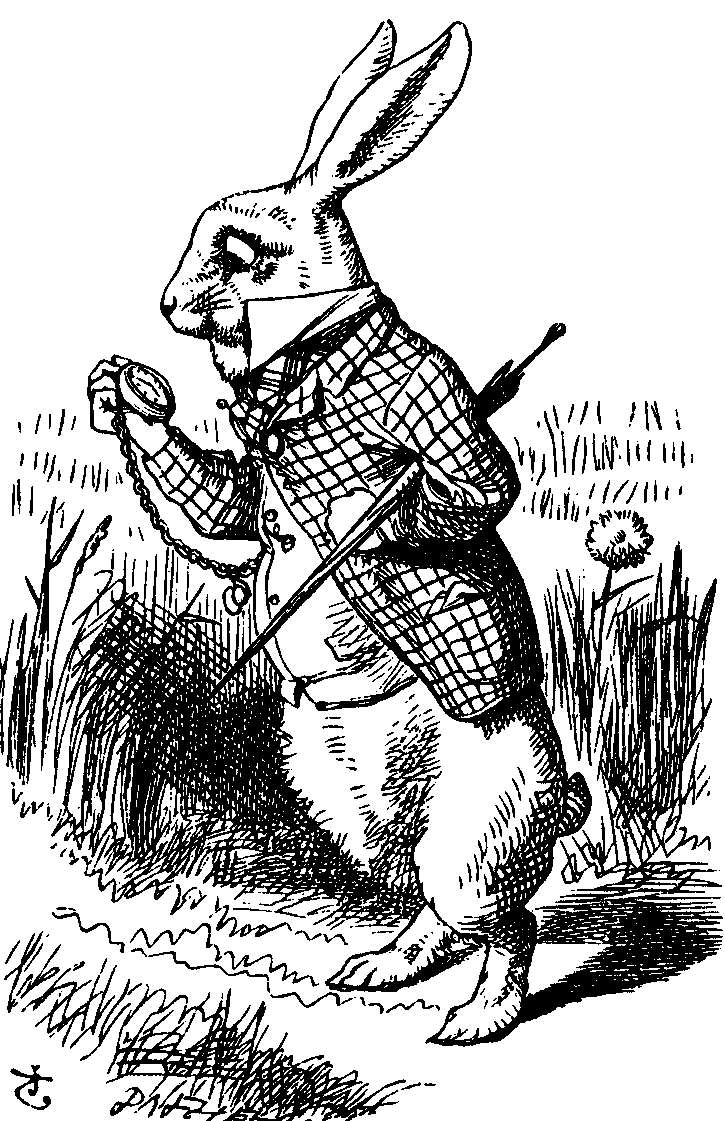 2.  SYN, ACK = t+1, SEQ = b1
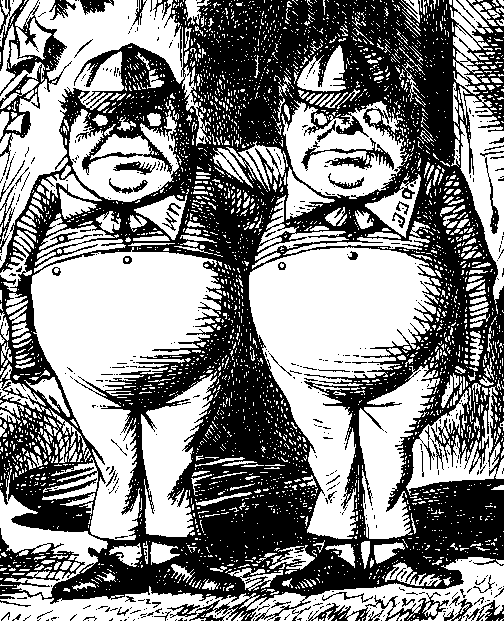 …
3.  SYN, SEQ = t  (as Alice)
Bob
Trudy
5.  ACK = b2+1, data
5.
5.
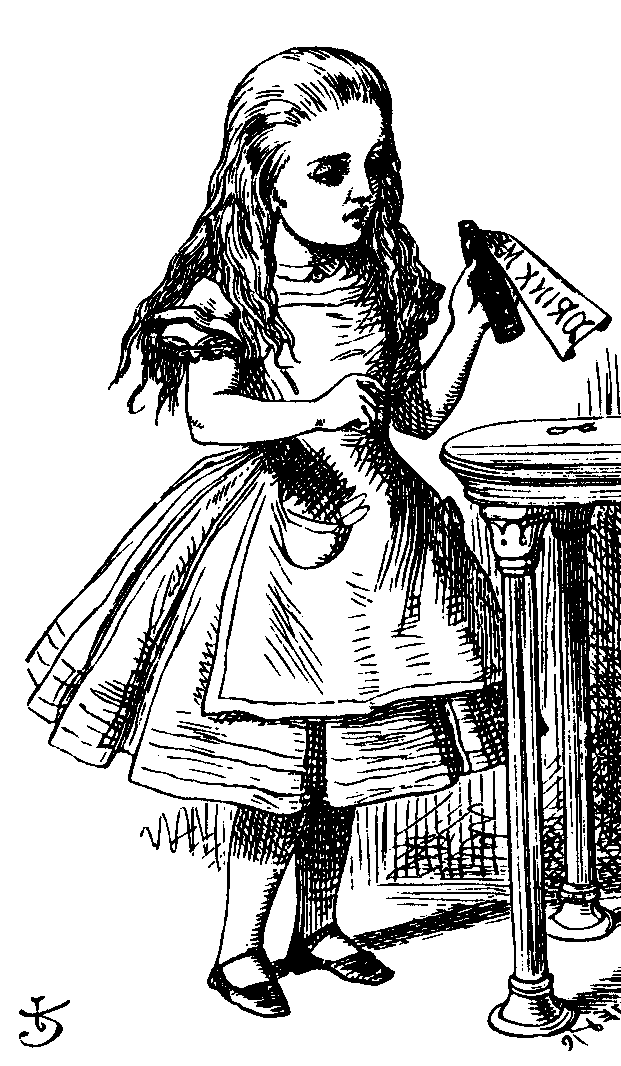 4.  SYN, ACK = t+1, SEQ = b2
5.
Alice
5.
15
Session Hijacking (Contd)
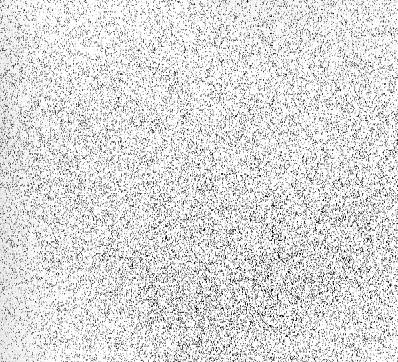 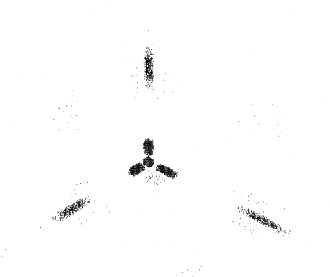 Initial SEQ numbers
Mac OS X
Random SEQ numbers
If initial SEQ numbers not very random…
 …possible to guess initial SEQ number…
 …and previous attack will succeed
16
Session Hijacking (Contd)
Trudy cannot see what Bob sends, but she can send packets to Bob, while posing as Alice
Trudy must prevent Alice from receiving Bob’s packets (or else connection will terminate)
If password (or other authentication) required, this attack fails
If TCP connection is relied on for authentication, then attack can succeed
Bad idea to rely on TCP for authentication
17
Table 12.2
Example Stateful Firewall Connection State Table [SCAR09b]
[Speaker Notes: A stateful inspection packet firewall tightens up the rules for TCP traffic by
creating a directory of outbound TCP connections, as shown in Table 12.2. There is
an entry for each currently established connection. The packet filter will now allow
incoming traffic to high-numbered ports only for those packets that fit the profile of
one of the entries in this directory.

 A stateful packet inspection firewall reviews the same packet information
as a packet filtering firewall, but also records information about TCP connections
(Figure 12.1c). Some stateful firewalls also keep track of TCP sequence numbers
to prevent attacks that depend on the sequence number, such as session hijacking.
Some even inspect limited amounts of application data for some well-known
protocols like FTP, IM and SIPS commands, in order to identify and track related
connections.]
application

transport

network

link

physical
3. Application Proxy
A proxy is something that acts on your behalf
Application proxy looks at incoming application data
Verifies that data is safe before letting it in
19
application

transport

network

link

physical
3. Application Proxy
Advantages?
Complete view of connections and applications data
Filter bad data at application layer (viruses, Word macros)
Disadvantages?
Speed
20
3. Application Proxy
Creates a new packet before sending it thru to internal network
Attacker must talk to proxy and convince it to forward message
Proxy has complete view of connection
Prevents some scans stateful packet filter cannot  next slides
21
Firewalk
Tool to scan for open ports thru firewall
Attacker knows IP address of firewall and IP address of one system inside firewall
Set TTL to 1 more than number of hops to firewall, and set destination port to N
If firewall allows data on port N thru firewall, get time exceeded error message 
Otherwise, no response
22
Packet
filter
Router
Router
Router
Trudy
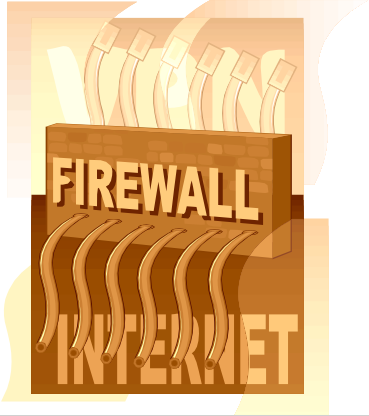 Dest port 12343, TTL=4
Dest port 12344, TTL=4
Dest port 12345, TTL=4
Time exceeded
Firewalk and Proxy Firewall
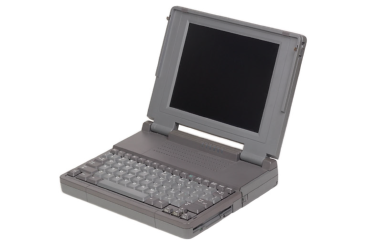 This will not work thru an application proxy (why?)
The proxy creates a new packet, destroys old TTL
23
Host-Based Firewall
A software module used to secure an individual host
Is available in many operating systems or can be provided as an add-on package
Filters and restricts the flow of packets
Common location is a server
Advantages:
Filtering rules can be tailored to the host environment
Protection is provided independent of topology
Used in conjunction with stand-alone firewalls, provides an additional layer of protection
[Speaker Notes: A host-based firewall is a software module used to secure an individual host. Such
modules are available in many operating systems or can be provided as an add-on
package. Like conventional stand-alone firewalls, host-resident firewalls filter and
restrict the flow of packets. A common location for such firewalls is a server. There
are several advantages to the use of a server-based or workstation-based firewall:

•  Filtering rules can be tailored to the host environment. Specific corporate security
policies for servers can be implemented, with different filters for servers
used for different application.

•  Protection is provided independent of topology. Thus both internal and external
attacks must pass through the firewall.

•  Used in conjunction with stand-alone firewalls, the host-based firewall provides
an additional layer of protection. A new type of server can be added to
the network, with its own firewall, without the necessity of altering the network
firewall configuration.]
Personal Firewall
Controls the traffic between a personal computer or workstation on one side and the Internet or enterprise network on the other side
Can be used in the home environment and on corporate intranets
Typically is a software module on the personal computer
Can also be housed in a router that connects all of the home computers to a DSL, cable modem, or other Internet interface
Primary role is to deny unauthorized remote access to the computer
Can also monitor outgoing activity in an attempt to detect and block worms and other malware
[Speaker Notes: A personal firewall controls the traffic between a personal computer or workstation
on one side and the Internet or enterprise network on the other side. Personal firewall
functionality can be used in the home environment and on corporate intranets.
Typically, the personal firewall is a software module on the personal computer. In
a home environment with multiple computers connected to the Internet, firewall
functionality can also be housed in a router that connects all of the home computers
to a DSL, cable modem, or other Internet interface.

Personal firewalls are typically much less complex than either server-based
firewalls or stand-alone firewalls. The primary role of the personal firewall is to
deny unauthorized remote access to the computer. The firewall can also monitor
outgoing activity in an attempt to detect and block worms and other malware.]
Figure 12.2 
Example Personal Firewall Interface
[Speaker Notes: An example of a personal firewall is the capability built in to the Mac OS X
operating system. This relatively simple utility can be turned on or off. If it is turned
on, any applications, programs, and services unauthorized by the system won’t be
allowed to automatically accept incoming network traffic. Any active sharing services,
such as file or printer sharing, are unaffected. In addition, there are three
options available to the user, as shown in Figure 12.2. “Block all incoming connections”
blocks all sharing services while allowing basic Internet connections. If this option
is unchecked, then the window below that option lists individual programs and
 services. Above the horizontal line in the window, features of OS X itself are listed.
These are features selected by the user in another window. The user can add applications
to a list displayed below the line and designate each as blocked or unblocked.

The firewall also allows the user to enable a feature that allows software
signed by a valid certificate authority to provide services accessed from the network.
Stealth mode hides the Mac on the Internet by dropping unsolicited communication
packets, making it appear as though no Mac is present.]
[Speaker Notes: Figure 12.3 suggests the most common distinction, that between an internal and an
external firewall. An external firewall is placed at the edge of a local or enterprise network,
just inside the boundary router that connects to the Internet or some wide area
network (WAN). One or more internal firewalls protect the bulk of the enterprise
network. Between these two types of firewalls are one or more networked devices in a
region referred to as a DMZ (demilitarized zone) network. Systems that are externally
accessible but need some protections are usually located on DMZ networks.
Typically, the systems in the DMZ require or foster external connectivity, such as a corporate
Web site, an e-mail server, or a DNS (domain name system) server.

The external firewall provides a measure of access control and protection for
the DMZ systems consistent with their need for external connectivity. The external
firewall also provides a basic level of protection for the remainder of the enterprise
network. In this type of configuration, internal firewalls serve three purposes:

The internal firewall adds more stringent filtering capability, compared to t

2.  The internal firewall provides two-way protection with respect to the DMZ.
First, the internal firewall protects the remainder of the network from
attacks launched from DMZ systems. Such attacks might originate from worms,
rootkits, bots, or other malware lodged in a DMZ system. Second, an internal
firewall can protect the DMZ systems from attack from the internal
protected network.

3.  Multiple internal firewalls can be used to protect portions of the internal
network from each other. For example, firewalls can be configured so that
internal servers are protected from internal workstations and vice versa.
A common practice is to place the DMZ on a different network interface on
the external firewall from that used to access the internal networks.]
DMZ
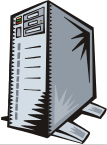 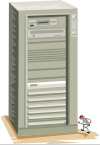 FTP server
Web server
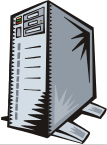 DNS server
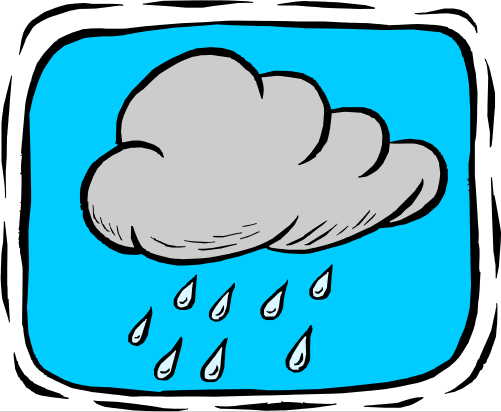 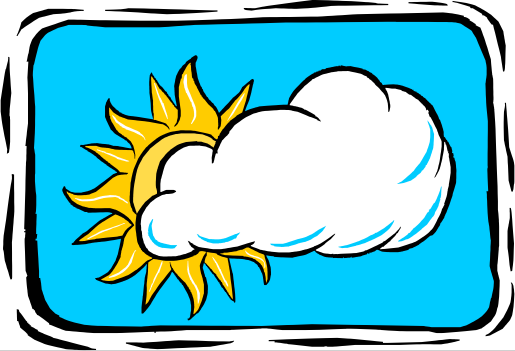 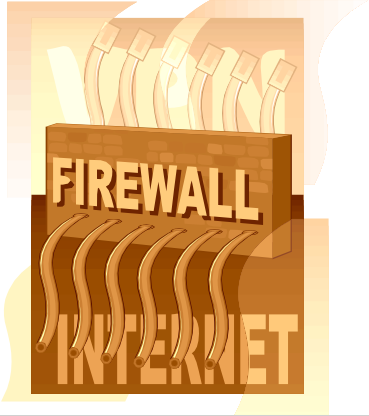 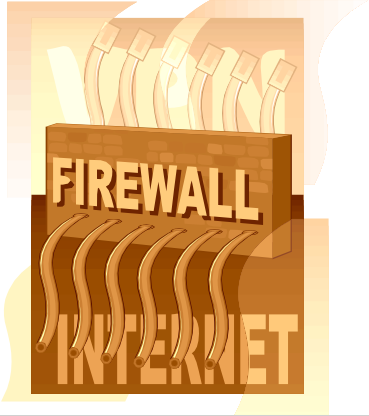 Intranet with
additional
defense
Packet
Filter
Application
Proxy
Internet
Firewalls and Defense in Depth
Typical network security architecture
28
[Speaker Notes: In today’s distributed computing environment, the virtual private network  (VPN)
offers an attractive solution to network managers. In essence, a VPN consists of
a set of computers that interconnect by means of a relatively unsecure network
and that make use of encryption and special protocols to provide security. At each
corporate site, workstations, servers, and databases are linked by one or more local
area networks (LANs). The Internet or some other public network can be used to
interconnect sites, providing a cost savings over the use of a private network and
offloading the wide area network management task to the public network provider.
That same public network provides an access path for telecommuters and other
mobile employees to log on to corporate systems from remote sites.

 But the manager faces a fundamental requirement: security. Use of a public
network exposes corporate traffic to eavesdropping and provides an entry point for
unauthorized users. To counter this problem, a VPN is needed. In essence, a VPN
uses encryption and authentication in the lower protocol layers to provide a secure
connection through an otherwise insecure network, typically the Internet. VPNs are
generally cheaper than real private networks using private lines but rely on having
the same encryption and authentication system at both ends. The encryption may
be performed by firewall software or possibly by routers. The most common protocol
mechanism used for this purpose is at the IP level and is known as IPsec.

Figure 12.4 (Compare Figure 9.1) is a typical scenario of IPSec usage.  An
organization maintains LANs at dispersed locations. Nonsecure IP traffic is conducted
on each LAN. For traffic off site, through some sort of private or public
WAN, IPSec protocols are used. These protocols operate in networking devices,
such as a router or firewall, that connect each LAN to the outside world. The IPSec
networking device will typically encrypt and compress all traffic going into the
WAN and decrypt and uncompress traffic coming from the WAN; authentication
may also be provided. These operations are transparent to workstations and servers
on the LAN. Secure transmission is also possible with individual users who dial into
the WAN. Such user workstations must implement the IPSec protocols to provide
security. They must also implement high levels of host security, as they are directly
 connected to the wider Internet. This makes them an attractive target for attackers
attempting to access the corporate network.

A logical means of implementing an IPSec is in a firewall, as shown in
Figure 12.4. If IPSec is implemented in a separate box behind (internal to) the firewall,
then VPN traffic passing through the firewall in both directions is encrypted.
In this case, the firewall is unable to perform its filtering function or other security
functions, such as access control, logging, or scanning for viruses. IPSec could be
implemented in the boundary router, outside the firewall. However, this device is
likely to be less secure than the firewall and thus less desirable as an IPSec platform.]
[Speaker Notes: A distributed firewall configuration involves stand-alone firewall devices plus
host-based firewalls working together under a central administrative control.
Figure 12.5 suggests a distributed firewall configuration. Administrators can configure
host-resident firewalls on hundreds of servers and workstations as well as
configure personal firewalls on local and remote user systems. Tools let the network
administrator set policies and monitor security across the entire network. These
firewalls protect against internal attacks and provide protection tailored to specific
machines and applications. Stand-alone firewalls provide global protection, including
internal firewalls and an external firewall, as discussed previously.

With distributed firewalls, it may make sense to establish both an internal
and an external DMZ. Web servers that need less protection because they have
less critical information on them could be placed in an external DMZ, outside the
external firewall. What protection is needed is provided by host-based firewalls on
these servers.

An important aspect of a distributed firewall configuration is security
monitoring. Such monitoring typically includes log aggregation and analysis, firewall
statistics, and fine-grained remote monitoring of individual hosts if needed.]